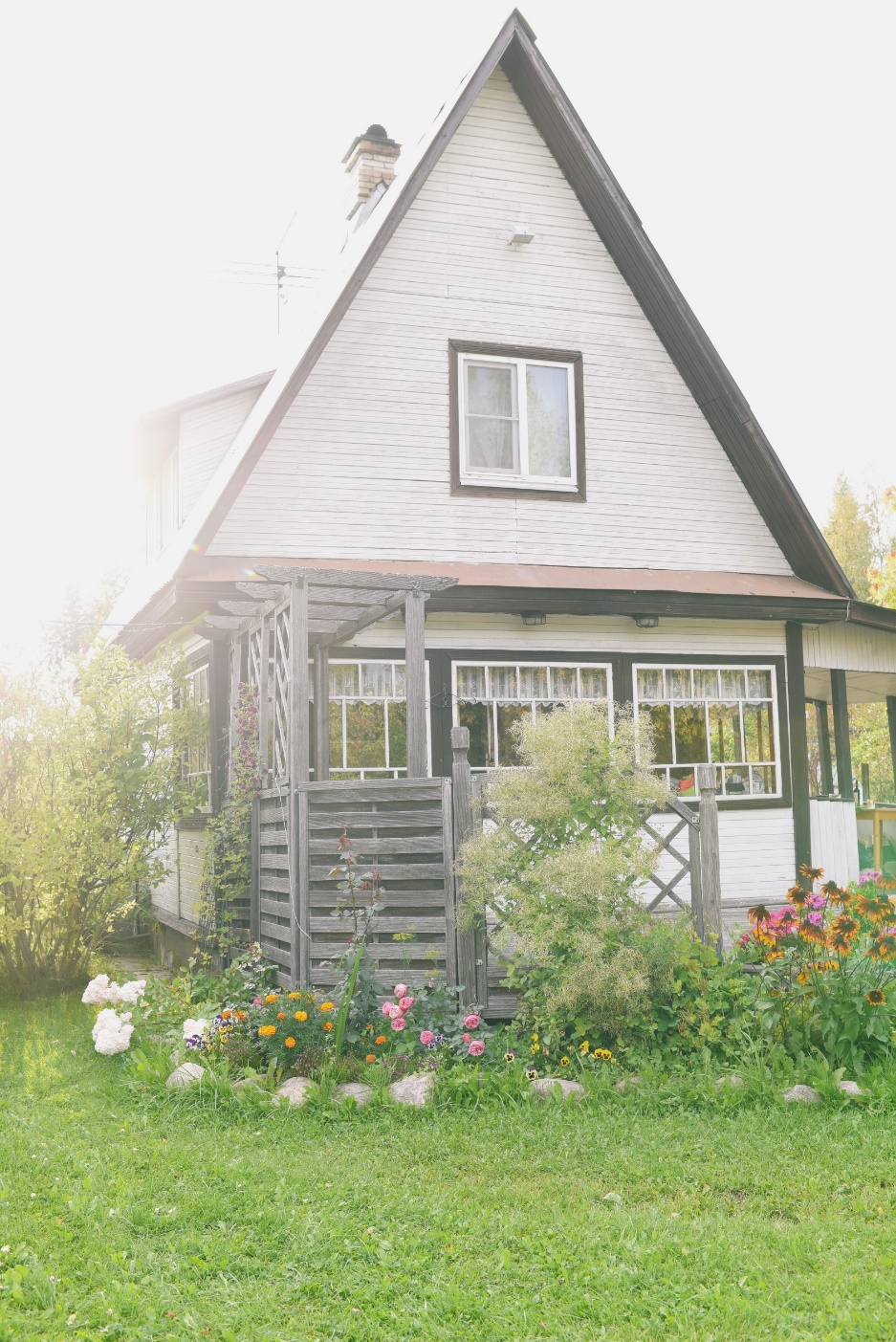 语文园地（一）
语文精品课件 一年级上册
授课老师：某某
授课时间：20XX
第一关：
识字加油站
识字加油站
一片两片三四片，
五片六片七八片。
九片十片无数片，
飞入水中都不见。
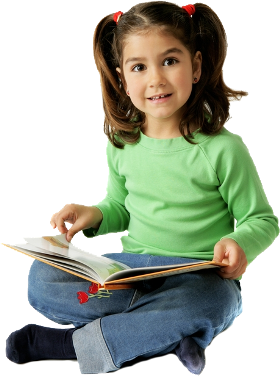 连一连：
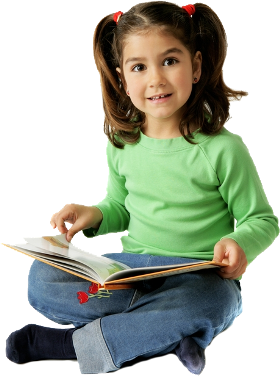 10   8   5   9   7   6
 


 六  七   八   九  十
第二关：
字词句运用
字词句运用
比一比
人
天
字词句运用
比一比
口
田
字词句运用
比一比
日
目
第三关：
书写提示
书写提示
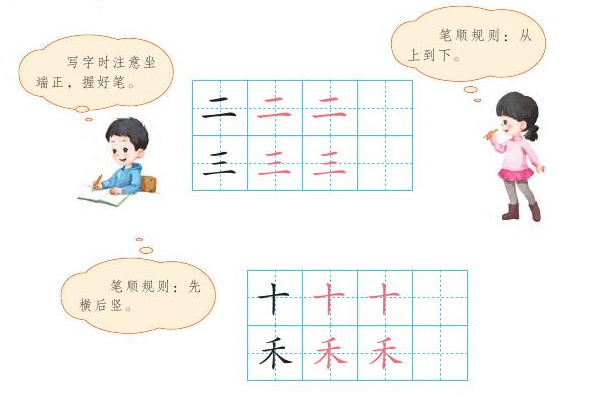 书写提示
指导写字：
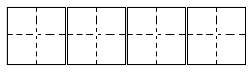 二
三
十
禾
咏鹅
咏鹅
     （唐）骆宾王
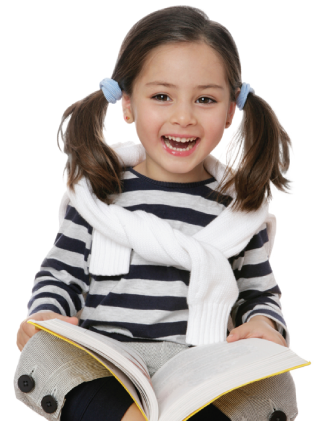 鹅 , 鹅 , 鹅，

 qū   xiàng    xiàng   tiān   gē
曲   项   向   天  歌。

 bái    máo      fú         lǜ     shuǐ
白   毛   浮   绿   水，

hóng  zhǎng   bō     qīng     bō
红   掌   拨   清  波
é
é
é
小兔子乖乖
小兔子乖乖
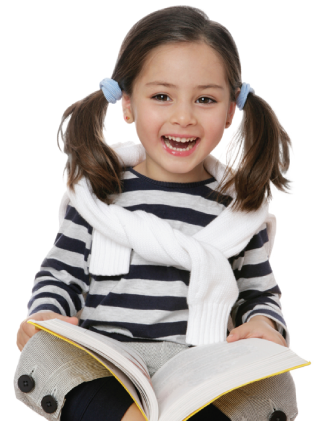 小兔子乖乖，
把门儿开开。
快点儿开开，
我要进来。
小兔子乖乖
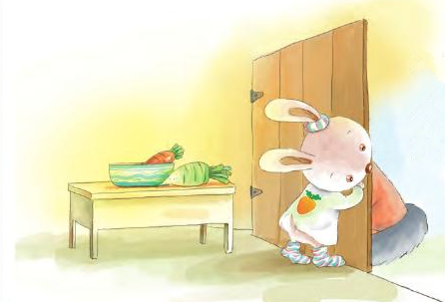 不开，不开，我不开，
妈妈没回来，
谁来也不开。
小兔子乖乖
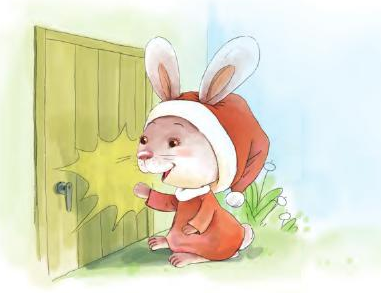 小兔子乖乖，
把门儿开开。
快点儿开开，
我要进来。
小兔子乖乖
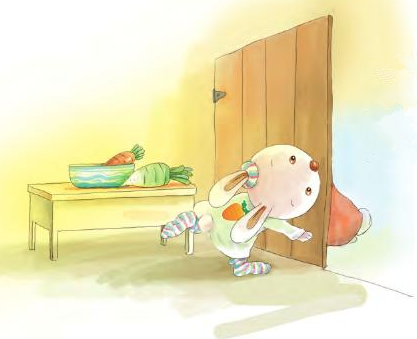 就开，就开，我就开，
妈妈回来了，
这就把门儿开。
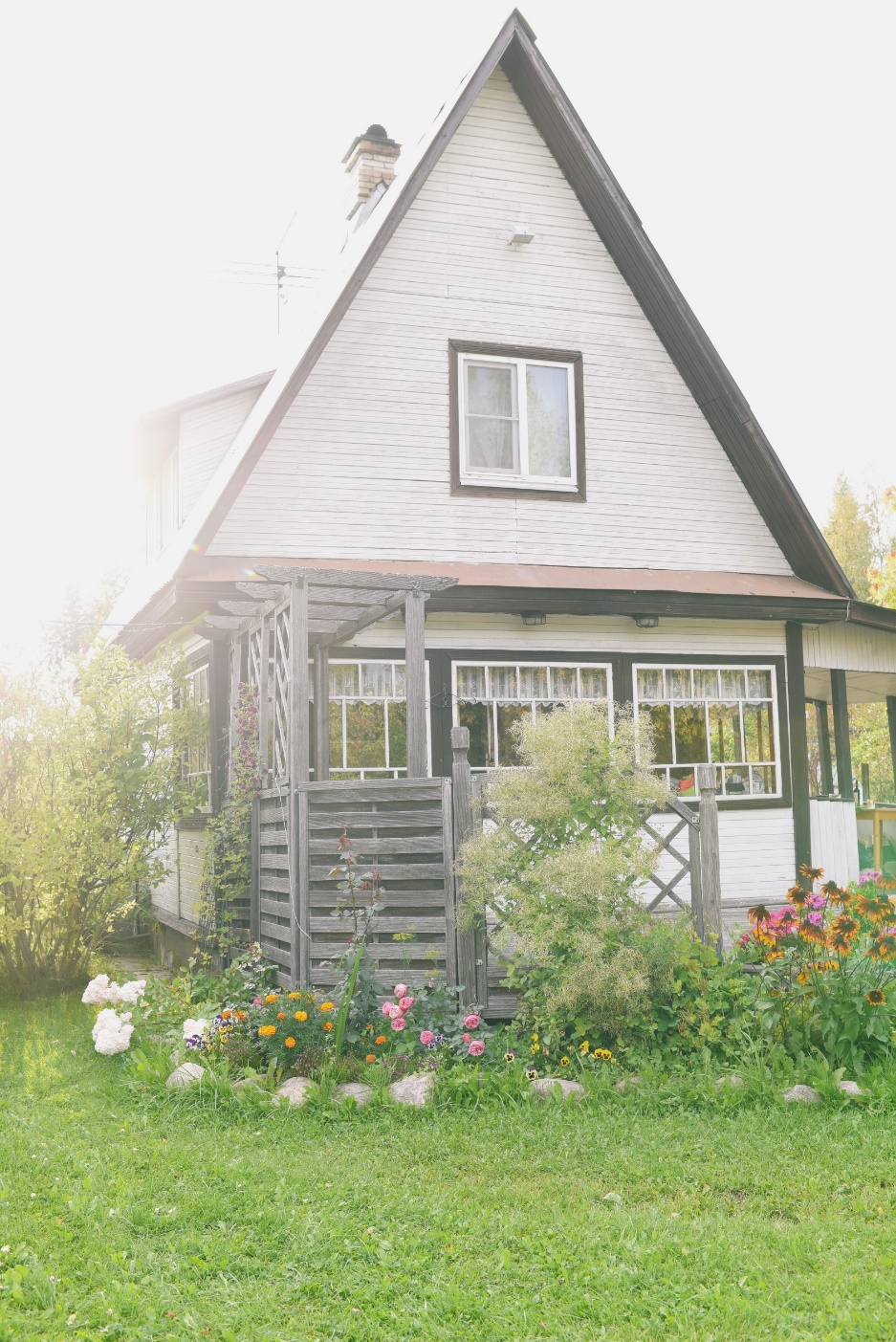 谢谢各位倾听！
语文精品课件 一年级上册
授课老师：某某
授课时间：20XX